Adobe Illustrator Cs5 Review
Chapter one
Describe two ways to change the view of a document.
You can choose commands from the View menu to zoom in or out of a document, or fit it to your screen; you can also use the Zoom tool in the Tools panel, and click or drag over a document to enlarge or reduce the view. In addition, you can use keyboard shortcuts to magnify or reduce the display of artwork. You can also use the Navigator panel to scroll artwork or change its magnification without using the Document window.
How do you select tools in Illustrator?
To select a tool, you can either click the tool in the Tools panel, or press the keyboard shortcut for that tool. For example, you can press V to select the Selection tool from the keyboard. Selected tools remain active until you click a different tool.
Describe three ways to navigate between artboards in Illustrator.
You can choose the artboard number from the Artboard Navigation menu at the lower-left of the Document window, you can use the Artboard Navigation arrows in the lower-left of the Document window to go to the first, previous, next, and last artboards, you can double-click the name of an artboard in the Artboards panel to navigate to an artboard, or you can use the Navigator panel to drag the proxy preview area to navigate between artboards.
How do you save panel locations and visibility preferences?
Choose Window > Workspace > Save Workspace to create custom work areas and make it easier to find the controls that you need.
Describe how arranging Document windows can be helpful.
Arranging Document windows allows you to tile windows or cascade document groups. This can be useful if you are working on multiple Illustrator files and you need to compare or share content between them.
Chapter two
How can you select an object that has no fill?
You can select items that have no fill by clicking the stroke or dragging a marquee across the object.
Name two ways you can select an item in a group without choosing Object > Ungroup.
Using the Group Selection tool, you can click once to select an individual item within a group. Click again to add the next grouped items to the selection. Read Lesson 8, “Working with Layers,” to see how you can use layers to make complex selections. You can also double-click the group to enter isolation mode, edit the shapes as needed, and then exit isolation mode by pressing the Escape key or by double-clicking outside of the group.
How do you edit the shape of an object?
Using the Direct Selection tool, you can select one or more individual anchor points and make changes to the shape of an object..
What should you do after creating a selection that you are going to use repeatedly?
For any selection that you anticipate using again, choose Select > Save Selection. Name the selection so that you can reselect it at any time from the Select menu.
If something is preventing you from selecting an object, name two ways to select theblocked object.
If something is blocking your access to an object, you can choose Object > Hide > Selection to hide the blocking object. The object is not deleted, just hidden in the same position until you choose Object > Show All. You can also use the Selection tool to select behind content by pressing the Ctrl (Windows) or Cmd (Mac OS) key, and then
clicking on the overlapping objects.
To align objects to the artboard, what do you need to first select in the Align panel orControl panel before you choose an alignment option?
To align objects to an artboard, first select the Align To Artboard option.
Chapter Three
What are the basic shape tools? Describe how to tear or separate a group of shape toolsaway from the Tools panel.
There are six basic shape tools: Rectangle, Rounded Rectangle, Ellipse, Polygon, Star, and Flare. To tear off a group of tools from the Tools panel, position the pointer over the tool that appears in the Tools panel and hold down the mouse button until the group of tools appears. Without releasing the mouse button, drag to the triangle at the bottom of the group, and then release the mouse button to tear off the group.
How do you select a shape with no fill?
Items that have no fill can be selected by clicking the stroke.
How do you draw a square?
To draw a square, select the Rectangle tool in the Tools panel. Hold down the Shift key and drag to draw the square, or click the artboard to enter equal dimensions for the width and height in the Rectangle dialog box.
How do you change the number of sides on a polygon as you draw?
To change the number of sides on a polygon as you draw, select the Polygon tool in the Tools panel. Start dragging to draw the shape, and hold down the Down Arrow key to reduce the number of sides and the Up Arrow key to increase the number of sides.
Name two ways you can combine several shapes into one.
Using the Shape Builder tool, you can visually and intuitively merge, delete, fill and edit overlapping shapes and paths directly in the artwork. You can also use the Pathfinder effects to create new shapes out of overlapping objects. You can apply Pathfinder effects by using the Effects menu or the Pathfinder panel.
How can you convert a raster image to editable vector shapes?
If you want to base a new drawing on an existing piece of artwork, you can trace it. To convert the tracing to paths, click Expand in the Control panel or choose Object > Live Trace > Expand. Use this method if you want to work with the components of the traced artwork as individual objects. The resulting paths are grouped.
Chapter Four
Name two ways to change the size of an existing active artboard.
Double-click the Artboard tool and edit the dimensions of the active artboard in the Artboard Options dialog box. Select the Artboard tool and position the pointer over an edge or corner of the artboard and drag to resize.
How can you rename an artboard?
To rename an artboard, you can select the Artboard tool and click to select an artboard. Th en change the name in the Name fi eld in the Control panel. You can also click the Artboard Options button in the Artboards panel to enter the name in the Artboard Options dialog box.
How can you select and manipulate individual objects in a group (as described inthis chapter)?
You can double-click the group with the Selection tool to enter isolation mode. This temporarily ungroups objects so that you can edit objects within a group without ungrouping.
How do you resize an object? Explain how you determine the point from which theobject resizes. How do you resize a group of objects proportionally?
You can resize an object several ways: by selecting it and dragging handles on its bounding box, by using the Scale tool or the Transform panel, or by choosing Object > Transform > Scale to specify exact dimensions. You can also scale by choosing Effect > Distort & Transform > Transform.
What transformations can you make using the Transform panel?
You use the Transform panel for making the following transformations:: Moving or precisely placing objects in your artwork (by specifying the x and y coordinates and the reference point), scaling, rotating, shearing, and refl ecting.
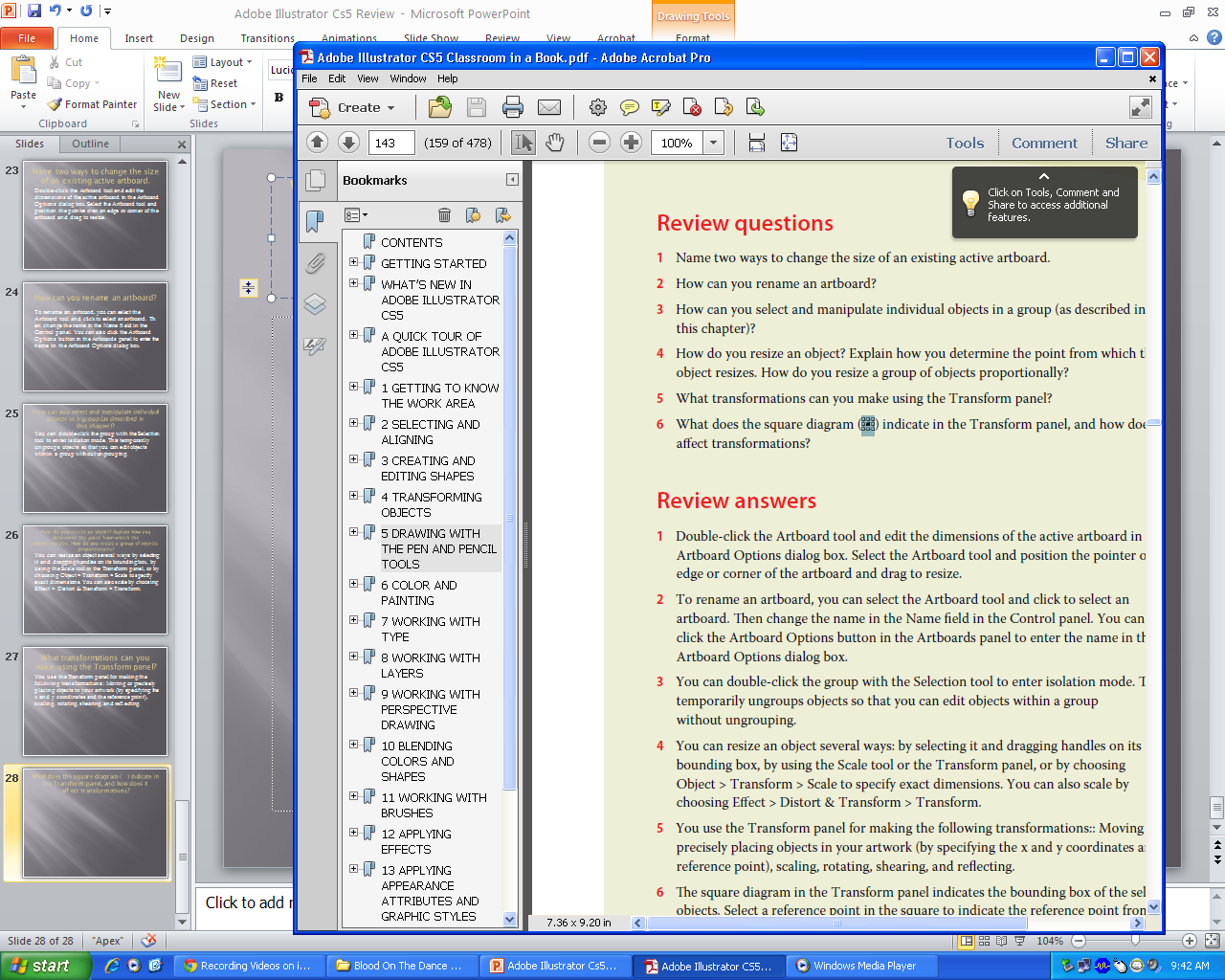 What does the square diagram (   ) indicate in the Transform panel, and how does itaffect transformations?
The square diagram in the Transform panel indicates the bounding box of the selected objects. Select a reference point in the square to indicate the reference point from which the objects as a group move, scale, rotate, shear, or reflect.
Chapter Five
Describe how to draw straight vertical, horizontal, or diagonal lines using the Pen tool.
To draw a straight line, click twice with the Pen tool. The first click sets the starting anchor point, and the second click sets the ending anchor point of the line. To constrain the straight line vertically, horizontally, or along a 45˚ diagonal, press the Shift key as you click with the Pen tool.
How do you draw a curved line using the Pen tool?
To draw a curved line with the Pen tool, click to create the starting anchor point and drag to set the direction of the curve, and then click to end the curve.
How do you draw a corner point on a curved line?
To draw a corner point on a curved line, press the Alt (Windows) or Option (Mac OS) key and drag the direction handle on the end point of the curve to change the direction of the path. Continue dragging to draw the next curved segment on the path.
Name two ways to convert a smooth point on a curve to a corner point.
Use the Direct Selection tool to select the anchor point, and then use the Convert Anchor Point tool to drag a direction handle to change the direction. Another method is to choose a point or points with the Direct Selection tool and then click the Convert Selected Anchor Points To Corner button ( ) in the Control panel.
Which tool would you use to edit a segment on a curved line?
To edit a segment on a curved line, select the Direct Selection tool and drag the segment to move it, or drag a direction handle on an anchor point to adjust the length and shape of the segment.
How can you change the way the Pencil tool works?
Double-click the Pencil tool to open the Pencil Tool Options dialog box, where you can change the smoothness, fidelity, and more.
Chapter SIX
Describe at least three ways to fill an object with color.
To fill an object with color, select the object and the Fill box in the Tools panel. Then do one of the following:
 Double-click the Fill or Stroke box in the Control panel to access the Color Picker.
 Drag the color sliders, or type values in the text boxes in the Color panel.
 Click a color swatch in the Swatches panel.
 Select the Eyedropper tool, and then click a color in the artwork.
Choose Window > Swatch Libraries to open another color library, and then click a color swatch in the Color Library panel.
How can you save a color?
You can save a color for painting other objects in your artwork by adding it to the Swatches panel. Select the color, and do one of the following:
 Drag it from the Fill box and drop it over the Swatches panel.
 Click the New Swatch button at the bottom of the Swatches panel.
 Choose New Swatch from the Swatches panel menu.
You can also add colors from other color libraries by selecting them in the Color Library panel and choosing Add To Swatches from the panel menu.
How do you name a color?
To name a color, double-click the color swatch in the Swatches panel, or select it and choose Swatch Options from the panel menu. Type the name for the color in the Swatch Options dialog box.
How do you assign a transparent color to an object?
To paint a shape with a semitransparent color, select the shape and fill it with any color. Then adjust the opacity percentage in the Transparency panel or Control panel to less than 100%.
How can you choose color harmonies for colors?
The Color Guide panel is a tool you can use for inspiration while you create your artwork. The panel suggests color harmonies based on the current color in the Tools panel.
Name two things that the Edit Colors/Recolor Artwork dialog box allows you to do.
You use the Edit Colors/Recolor Artwork dialog box to create and edit color groups, to reassign or reduce the colors in your artwork, and more.
How do you add pattern swatches to the Swatches panel?
Create a pattern (patterns cannot contain patterns themselves), and drag it into the Swatches panel.
Explain what Live Paint allows you to do.
Live Paint lets you paint vector graphics intuitively by automatically detecting and correcting gaps that otherwise would have affected how fills and strokes were applied. Paths divide the drawing surface up into areas, any of which can be colored, regardless of whether the area is bounded by a single path or by segments of multiple paths. Painting objects with Live Paint is like filling in a coloring book or using watercolors to paint a pencil sketch.
Chapter Seven
Name two methods for creating a text area in Adobe Illustrator CS5.
The following three methods can be used for creating text areas:
With the Type tool, click the artboard, and start typing when the cursor appears. A text area is created to accommodate the text.
 With the Type tool, drag to create a text area. Type when a cursor appears.
 With the Type tool, click a path or closed shape to convert it to text on a path or a text area. Alt-clicking (Windows) or Option-clicking (Mac OS) when crossing over the stroke of a closed path creates text around the shape.
What are two benefits of using an OpenType font?
The two main benefits of OpenType fonts are cross-platform compatibility (they work the same on both Windows and Mac OS), and support of widely expanded character sets and layout features, which provide richer linguistic support and advanced typographic control.
What is the difference between a character and paragraph style?
A character style can be applied to selected text only. A paragraph style is applied to an entire paragraph. Paragraph styles are best for indents, margins, and line spacing.
What are the advantages and disadvantages of converting text to outlines?
Converting type to outlines eliminates the need to send the fonts along with the file when sharing with others. You can also fill the type with a gradient and create interesting effects on individual letters. However, when you create outlines from text,
you should consider the following:
 Text is no longer editable. The content and font cannot be changed for outlined text. It is best to save a layer with the original text, or use the Outline Object effect.
 Bitmap fonts and outline-protected fonts cannot be converted to outlines.
Outlining text that is less than 10 points in size is not recommended. When type is
converted to outlines, the type loses its hints—instructions built into outline fonts to adjust their shape to display or print optimally at many sizes. When scaling type, adjust its point size before converting it to outlines.
You must convert all type in a selection to outlines; you cannot convert a single
letter within a string of type. To convert a single letter into an outline, create a separate type area containing only that letter.
Chapter Eight
Name two benefits of using layers when creating artwork.
The benefits of using layers when creating artwork include: protecting artwork that you don’t want to change, hiding artwork that you aren’t working with so that it’s not distracting, and controlling what prints.
How do you hide layers? How do you show individual layers?
To hide a layer, click to deselect the eye icon to the left of the layer name. Select the blank, leftmost column (the Visibility column) to show a layer.
Describe how to reorder layers in a file.
You reorder layers by selecting a layer name in the Layers panel and dragging the layer to its new location. The order of layers in the Layers panel controls the document’s layer order—topmost in the panel is frontmost in the artwork.
How can you lock layers?
You can lock layers in several different ways:
 You can click in the edit column to the left of the layer name. A lock icon appears, indicating that the layer is locked.
You can choose Lock Others from the Layers panel menu to lock all layers but the active layer.
You can hide a layer to protect it.
What is the purpose of changing the selection color for a layer?
The selection color controls how selected anchor points and direction lines are displayed on a layer, and helps you identify the different layers in your document.
What happens if you paste a layered file into another file? Why is the Paste RemembersLayers option useful?
The paste commands paste layered files or objects copied from different layers into the active layer, by default. The Paste Remembers Layers option keeps the original layers intact when the objects are pasted.
How do you move objects from one layer to another?
Select the objects you want to move, and drag the selected-art indicator (to the right of the target icon) to another layer in the Layers panel.
How do you create a layer clipping mask?
Create a clipping mask on a layer by selecting the layer and clicking the Make/Release Clipping Mask button. The topmost object in the layer becomes the clipping mask.
How do you apply an effect to a layer? How can you edit that effect?
Click the target icon for the layer to which you want to apply an effect. Then choose an effect from the Effect menu. To edit the effect, make sure that the layer is selected, and then click the name of the effect in the Appearance panel. The effect’s dialog box opens, and you can change the values.
What is the purpose of entering isolation mode?
Isolation mode isolates objects so that you can easily select and edit content on a single layer or sublayer.
Chapter NINE
There are three preset grids. Describe briefly what each could be used for.
A one-point perspective can be very useful for roads, railway tracks, or buildings viewed so that the front is directly facing the viewer. Two-point perspective is useful for drawing a cube, like a building, or two roads going off into the distance and typically has two vanishing points. Three-point perspective is usually used for buildings seen from above or below. In addition to vanishing points for each wall, there is a vanishing point showing those walls receding into the ground or high in space in three-point perspective.
How can you show or hide the Perspective Grid?
You can hide or show the Perspective Grid by selecting the Perspective Grid tool in the Tools panel, by choosing View > Perspective Grid > Show Grid/Hide Grid, or by pressing Ctrl+Shift+I (Windows) or Cmd+Shift+I (Mac OS).
Before drawing content on a grid plane, what must be done to ensure that the object ison the correct grid plane?
The correct grid plane must be selected by choosing it in the Plane Switching Widget, by using the following keyboard commands: Left Grid (1), Horizontal Grid (2), Right Grid (3), or No Active Grid (4), or selecting content on the grid you want to choose with the Perspective Selection tool
Describe the steps required to move content from one grid plane to another.
With the object(s) selected, begin dragging them, without releasing the mouse button yet. Press the number 1, 2, 3, or 4 key, (depending on which grid you intend to attach the object(s) to) to switch to the grid plane of your choice.
What does double-clicking a grid plane control allow you to do?
Double-clicking a grid plane control allows you to move the plane. You can specify whether to move the content associated with the plane, and whether to copy the content as the plane moves.
How do you move an object perpendicular to the grid?
With the Perspective Selection tool, hold down the number 5 key, and drag the object perpendicular to the plane.
Chapter TEN
What is a gradient fill?
A gradient fill is a graduated blend between two or more colors, or between tints of the same color.
Name two ways to fill a selected object with a gradient.
Select an object and do one of the following:
Click the Gradient box in the Tools panel to fill an object with the default white-toblack gradient or with the last selected gradient.
Click a gradient swatch in the Swatches panel.
Make a new gradient by clicking a gradient swatch in the Swatches panel and mixing your own in the Gradient panel.
Use the Eyedropper tool to sample a gradient from an object in your artwork, and then apply it to the selected object.
What is the difference between a gradient fill and a blend?
The difference between a gradient fill and a blend is the way that colors combine together—colors blend together within a gradient fill and between objects in a blend.
How do you adjust the blend between colors in a gradient?
You drag the diamond icons or color stops of the gradient in the Gradient panel.
Name two ways you can add colors to a gradient.
In the Gradient panel, click beneath the gradient bar to add a gradient stop to the gradient. Then use the Color panel to mix a new color or, in the Swatches panel, Alt-click (Windows) or Option-click (Mac OS) a color swatch. You can select the
Gradient tool in the Tools panel and position the pointer over the gradient-filled object. You can also click beneath the gradient slider that appears in the Gradient panel or in the artwork with the Gradient tool selected, to add a color stop.
How do you adjust the direction of a gradient?
Drag with the Gradient tool to adjust the direction of a gradient. Dragging a long distance changes colors gradually; dragging a short distance makes the color change more abrupt. You can also rotate the gradient using the Gradient tool, and change the radius, aspect ratio, and starting point.
Describe two ways to blend the shapes and colors of objects.
You can blend the shapes and colors of objects by doing one of the following:
Clicking each object with the Blend tool to create a blend of intermediate steps between the objects, according to preset blend options.
Selecting the objects and choosing Object > Blend > Blend Options to set the number of intermediate steps, and then choosing Object > Blend > Make to create the blend.
Objects that have painted strokes blend differently than those with no strokes.
What is the difference between selecting a smooth color blend and specifying thenumber of steps in a blend?
When you choose Smooth Color blend, Illustrator automatically calculates the number of intermediate steps necessary to create a seamlessly smooth blend between the selected objects. Specifying the number of steps lets you determine how many intermediate steps are visible in the blend. You can also specify the distance between intermediate steps in the blend.
How do you adjust the shapes or colors in the blend? How do you adjust the path ofthe blend?
You can use the Direct Selection tool to select and adjust the shape of an original object, thus changing the shape of the blend. You can change the colors of the original objects to adjust the intermediate colors in the blend. Use the Convert Anchor Point tool to change the shape of the path, or spine, of the blend by dragging anchor points or direction handles on the spine.
Chapter ELEVEN
Describe each of the five brush types: Art, Calligraphic, Pattern, Bristle, and Scatter.
The following are the five brush types:
Art brushes stretch artwork evenly along a path. Art brushes include strokes that
resemble graphic media, such as the Charcoal-Feather brush used to create the
tree. Art brushes also include objects, such as the Arrow brush.
Calligraphic brushes are defined by an elliptical shape whose center follows the
path. They create strokes that resemble hand-drawn lines made with a flat, angled
calligraphic pen tip.
Pattern brushes paint a pattern made up of separate sections, or tiles, for the
sides, ends, and corners of the path. When you apply a pattern brush to artwork,
the brush applies different tiles from the pattern to different sections of the path,
depending on where the section falls on the path.
Bristle brushes allow you to create brush strokes with the appearance of a natural
brush with bristles.
Scatter brushes scatter an object, such as a leaf, along a path. You can adjust the
size, spacing, scatter, and rotation options to change the appearance of the brush.
What is the difference between applying a brush to artwork using the Paintbrush tooland applying a brush to artwork using one of the drawing tools?
To apply brushes using the Paintbrush tool, you select the tool, choose a brush in the Brushes panel, and draw on the artboard. The brush is applied directly to the paths as you draw. To apply brushes using a drawing tool, you select the tool and draw in the artwork. Then you select the path in the artwork and choose a brush in the Brushes panel. The brush is applied to the selected path.
Describe how to edit paths with the Paintbrush tool as you draw. How does the KeepSelected option affect the Paintbrush tool?
To edit a path with the Paintbrush tool, drag over a selected path to redraw it. The Keep Selected option keeps the last path selected as you draw with the Paintbrush tool. Leave the Keep Selected option selected (the default setting) when you want to easily edit the previous path as you draw. Deselect the Keep Selected option when you want to draw layered paths with the paintbrush without altering previous paths. When Keep Selected is deselected, you can use the Selection tool to select a path and then edit it.
How do you change the colorization method for an Art, Pattern, or Scatter brush?(Remember, you don’t use colorization methods with Calligraphic or Bristle brushes.)
To change the colorization method of a brush, double-click the brush in the Brushes panel to open the Brush Options dialog box. Use the Method menu in the Colorization section to select another method. If you choose Hue Shift, you can use the default color displayed in the dialog box preview, or you can change the key color by clicking the Key Color Eyedropper, and clicking a color in the preview. Click OK to accept the settings, and close the Brush Options dialog box. Click Apply To Strokes in the alert dialog box if you want to apply the changes to existing strokes in the artwork. Existing brush strokes are colorized with the stroke color that was selected when the strokes were applied to the artwork. New brush strokes are colorized with the current stroke color. To change the color of existing strokes after applying a different colorization method, select the strokes and select a new stroke color.
For which brushes must you have artwork selected on the artboard before you cancreate a brush?
For Art and Scatter brushes, you need to have artwork selected in order to create a brush using the New Brush button in the Brushes panel.
What does the Blob Brush tool allow you to create?
Use the Blob Brush tool to edit filled shapes that you can intersect and merge with other shapes of the same color, or to create artwork from scratch.
Chapter Twelve
Name two ways to apply an eff ect to an object.
You can apply an effect to an object by selecting the object, and then choosing the effect from the Effect menu. You can also apply an effect by selecting the object, then clicking the Add New Effect button in the Appearance panel, and then choosing the effect from the menu that appears.
Where can the effects applied to an object be edited, once they are applied?
You can edit eff ects in the Appearance panel.
What are the three types of 3D effects that are available? Give an example of why youwould use each one.
The types of 3D effects are Extrude & Bevel, Revolve, and Rotate.
Extrude & Bevel: Uses the z axis to give a 2D object depth by extruding the object. For example, a circle becomes a cylinder.
Revolve: Uses the y axis to revolve an object around an axis. For example, an arc becomes a circle.
Rotate: Uses the z axis to rotate 2D artwork in 3D space and change the artwork’s perspective.
How can you control lighting on a 3D object? Does the lighting of one 3D object affectother 3D objects?
By clicking the More Options button in any of the 3D dialog boxes, you can change the light, the direction of the light, and the shade color. Settings for the light of one 3D object do not affect the settings for other 3D objects.
What are the steps to map artwork to an object?
Map artwork to an object by following these steps:
a.	 Select the artwork to be used as a symbol and Alt-click (Windows) or Option-click (Mac OS) the New Symbol button in the Symbols panel.
b. 	Select the object and choose Effect > 3D > Extrude & Bevel or Effect > 3D > Revolve.
c. 	Click Map Art.
d. 	Navigate to the surface by clicking the Next Surface or Previous Surface buttons. Select the symbol from the Symbol menu. Close both dialog boxes.
Chapter Thirteen
Name two types of appearance attributes.
The Appearance panel contains the following types of editable attributes:
Fill attributes (fill type, color, transparency, and effects)
Stroke attributes (stroke type, brush, color transparency, and effects)
Transparency attributes (opacity and blending mode)
Effects from the Effect menu
How do you add a second stroke to an object?
Click the Add New Stroke button in the Appearance panel, or choose Add New Stroke from the Appearance panel menu. A stroke is added to the top of the appearance list. It has the same color and stroke weight as the original stroke.
What’s the difference between applying a graphic style to a layer versus applying it toan object?
After a graphic style is applied to a layer, everything you add to that layer has that style applied to it. For example, if you create a circle on Layer 1 and then move that circle to Layer 2, which has a Drop Shadow effect applied, the circle adopts that effect.

When a style is applied to a single object, other objects on that layer are not affected. For example, if a triangle object has a Roughen effect applied to its path, and you move it to another layer, it retains the Roughen effect.
How do you add to an existing graphic style?
When a graphic style is applied to an object, Alt-click (Windows) or Option-click (Mac OS) a new graphic style in the Graphic Styles panel.
How do you remove an appearance attribute using the Layers panel?
In the Layers panel, click the target icon of a layer. Drag the target icon to the Delete Selection button in the Layers panel to remove the appearance attribute. You can also remove the appearance attribute of a selected object or layer using the Appearance panel. Select the object and choose Reduce To Basic Appearance from the Appearance panel menu to return the object to its original state.
Chapter 14
Describe the difference between linking and embedding in Illustrator.
A linked file is separate, external file connected to the Illustrator file by an electronic link. A linked file does not add significantly to the size of the Illustrator file. The linked file must accompany the Illustrator file to preserve the link and ensure that the placed file appears in the Illustrator file. An embedded file is included in the Illustrator file. The illustrator file size reflects the addition of the embedded file. Because the embedded file is part of Illustrator file, no link can be broken. Both linked and embedded files can be updated using the Replace Link button in the Links panel.
How do you create an opacity mask for a placed image?
You create an opacity mask by placing the object to be used as a mark on top of the object to be masked. Then you select the mask and the objects to be masked, and choose Make Opacity Mask from the Transparency panel menu.
What kinds of object can be used as masks?
A mask can be a simple or compound path. You can use type as a mask. You can import opacity masks with placed Photoshop files. You can also create layer clipping masks with any shape that is the topmost object of a group layer.
What color modifications can you apply to a selected object using filters?
You can use filters to change the color mode (RGB, CMYK, or gray scale) or adjust individual colors in a selected object. You can also saturate or desaturation colors or invert colors in a selected object. You can apply color modifications to placed images, as well as to artwork created in illustrator.
Describe how to replace a placed image with another image in a document.
To replace a placed image, select the placed image in the Links panel. Then click the Replace Link button, and locate and select the image to be used as the replacement. Then click place.
Chapter 15
How do the RGB and CMYK color gamut's affect the relationship between on-screen colors and printed colors?
Each color model has a gamut of color that overlaps nut does not precisely match the other. Because monitors display color using the RGB color gamut, and printed artworks uses the smaller CMYK color gamut, there may be times when a printed color cannot precisely match an on-screen color.
How can you create a closer match between your on-screen colors and printed colors?
You can select one of Illustrator’s built-in color management profiles to better simulate the relationship between on-screen colors and printed colors. you can choose view > Proof Setup and select an output device profile. Then Choose View > proof colors to get an on-screen version of how the artwork will look when printed to the selected device.
What is the befit of printing interim drafts of your artwork to a black-and-white desktop printer?
It’s a good idea to print black-and-white drafts of your artwork on a desktop printer to check the layout and the accuracy of text and graphics in your publication before incurring the expense of printing to a color printer or image setter.
What does the term color separation mean?
Color separation refers to breaking down composite artwork into its component colors- for example, using the four process colors ) cyan, magenta, yellow, and black) to reproduce a large portion of the visible color spectrum.
What are two ways to output spot colors
You can convert a spot color to its process color equivalents if a precise color match is not required, or you can output a spot color to its own separation
What are the advantages of one- or two-color printing?
One- or two-color printing is less expensive than four- color printing, and you can use spot colors for precise color matching.